Tuuleenergeetika eriplaneering
06.08.2024
Foto: Utilitas Wind OÜ
Eriplaneeringust üldiselt
VILJANDI VALLA TUULEENERGEETIKA ERIPLANEERINGU ASUKOHA EELVALIK JA KESKKONNAMÕJU STRATEEGILIsE HINDAMIsE I etapi aruanne
Planeering algatati 2022. aastal.
Töö täitja: Kobras OÜ.
Huvitatud isikud: Utilitas Wind OÜ, Vestman Solar OÜ, Vindr Baltic OÜ.
Viljandi valla tuuleenergeetika eriplaneeringu I etapi ehk asukoha eelvaliku eesmärgiks on leida eriplaneeringu alal tuulikuparkide ja nende toimimiseks vajaliku taristu arendamiseks sobivad alad.
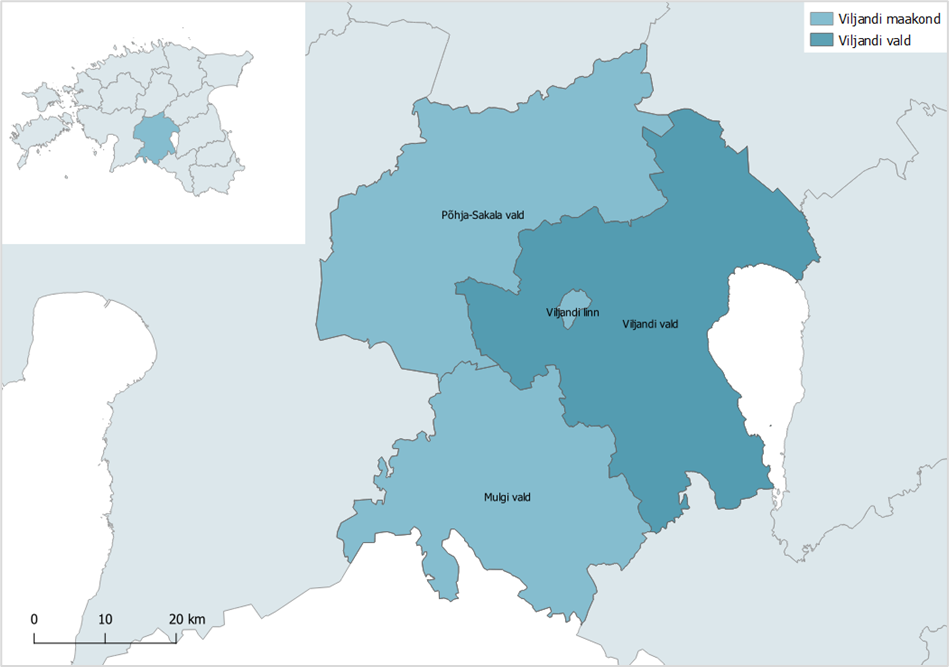 KOV EP – sobivate alade leidmine
Planeeringulahenduse ja keskkonnamõju strateegilise lahenduse käigus tehti mitmeid tegevusi:
Rakendati piirangud/kitsendused, välistusmetoodika kaudu leiti sobivad alad, näiteks kaugus eluruumidest.
Uuriti mõju looduskeskkonnale – lindudele, nahkhiirtele, rohevõrgustikule, natura asjakohane hindamise jms. Sealhulgas teostati esmased linnustiku ja nahkhiirte uuringud.
Mõju inimese tervisele ja heaolule – müra, vibratsioon, varjutus, visuaalne mõju.
Mõju sotsiaal-ja majanduskeskkonnale.
Mõju maavarudele, riigikaitselistele objektidele.
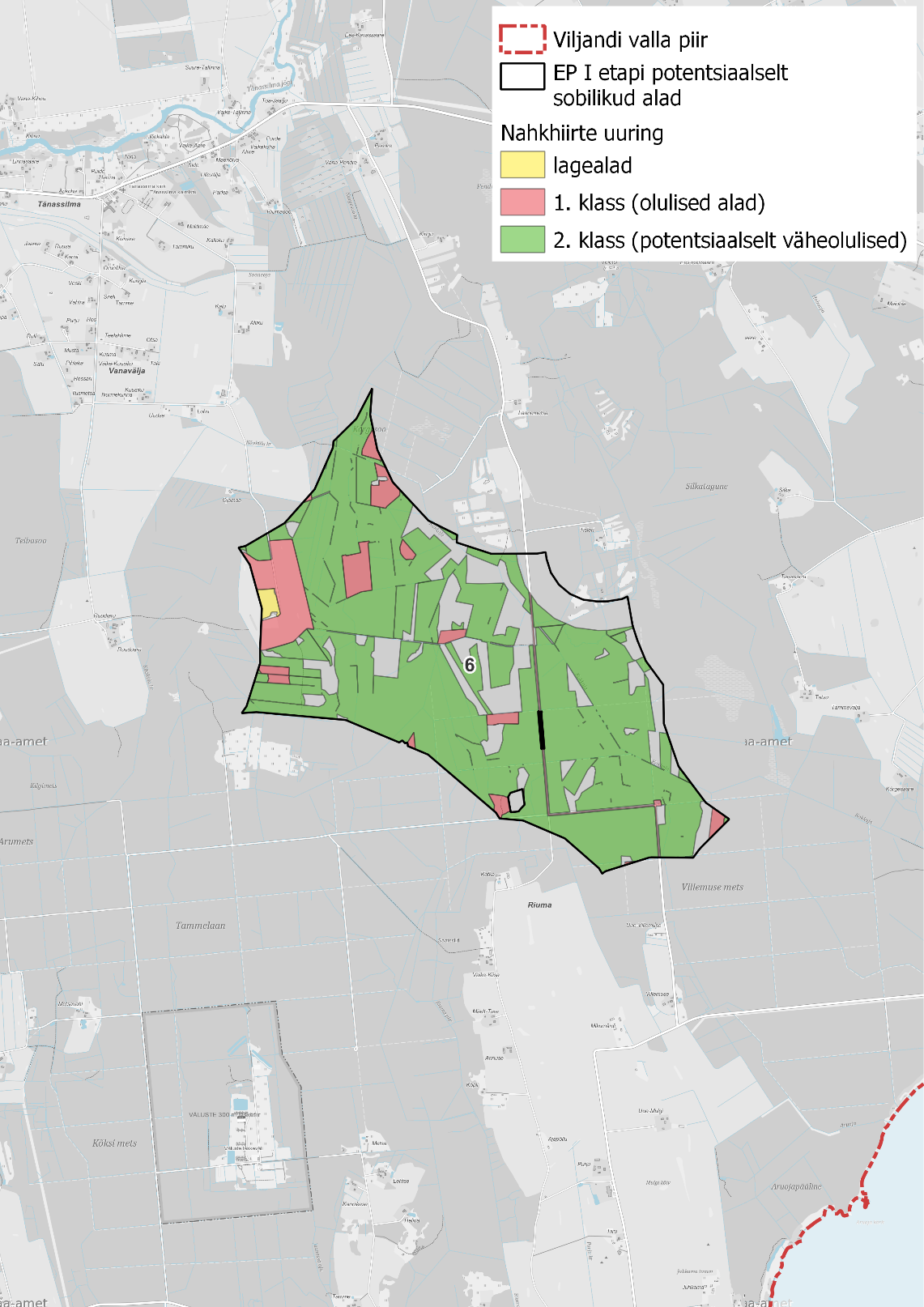 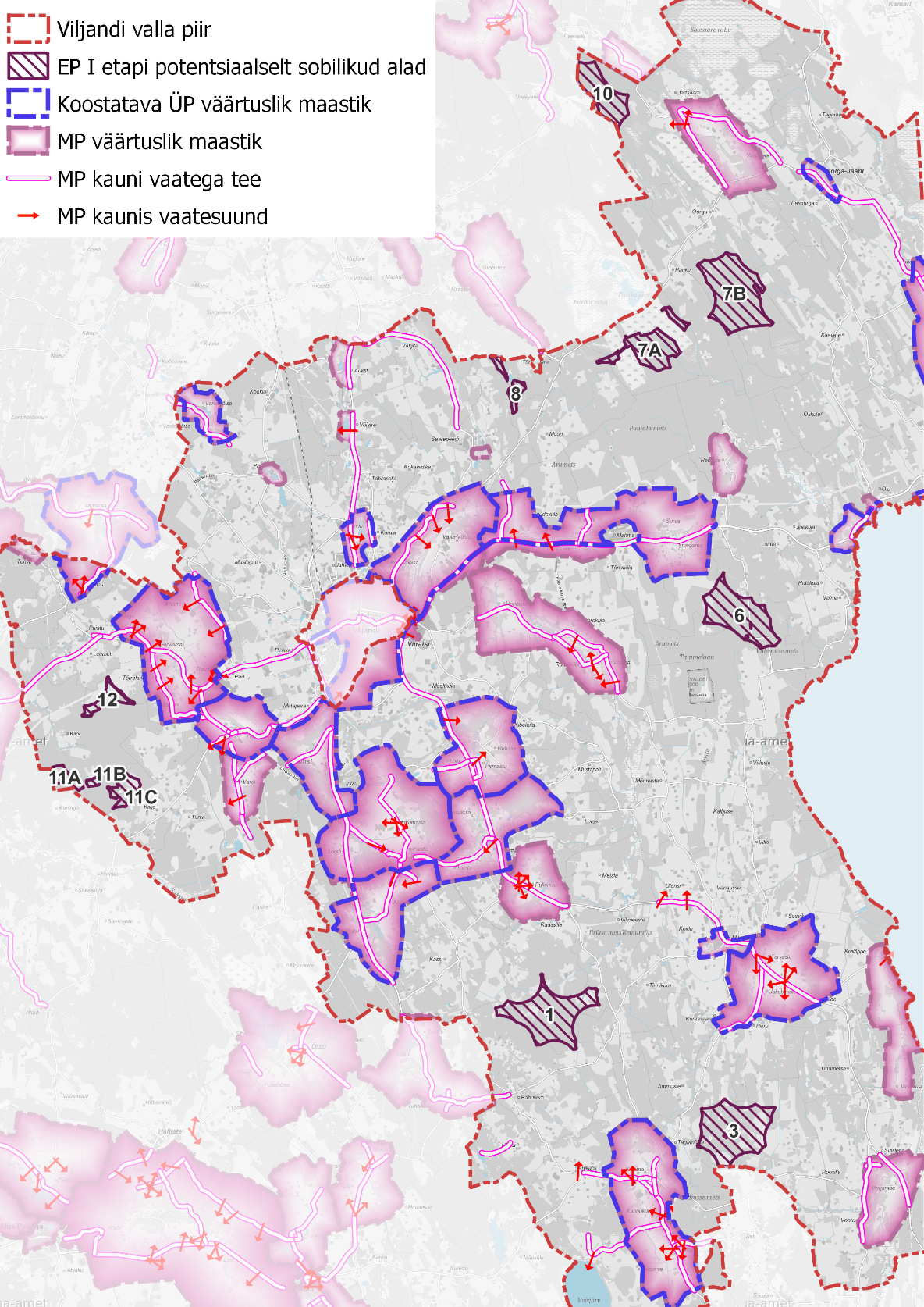 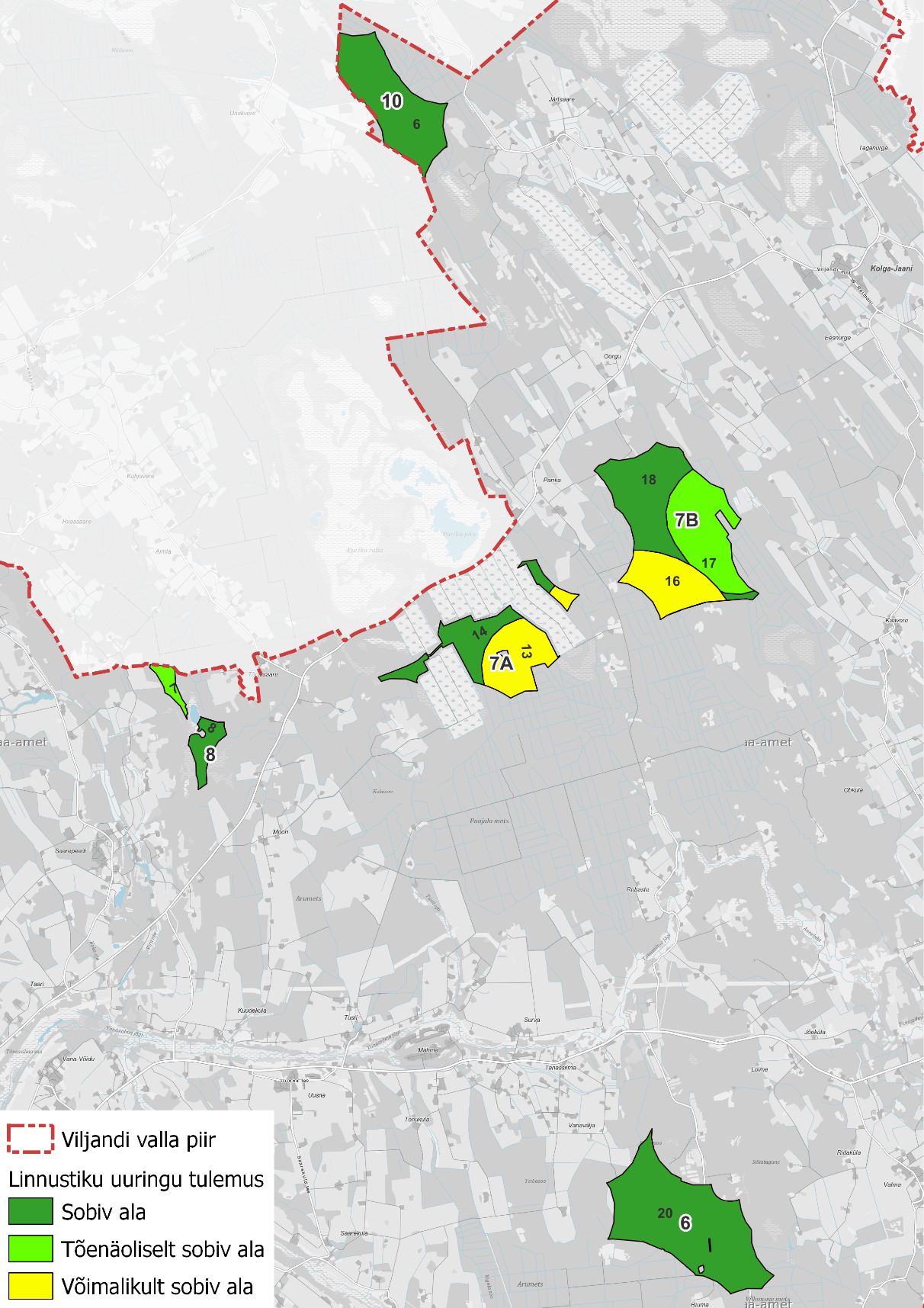 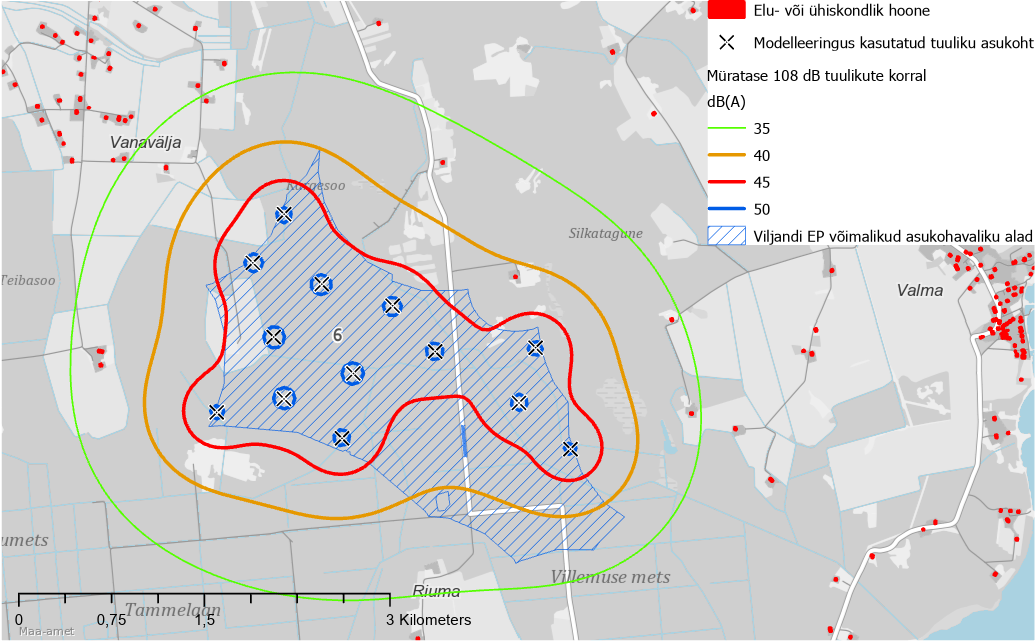 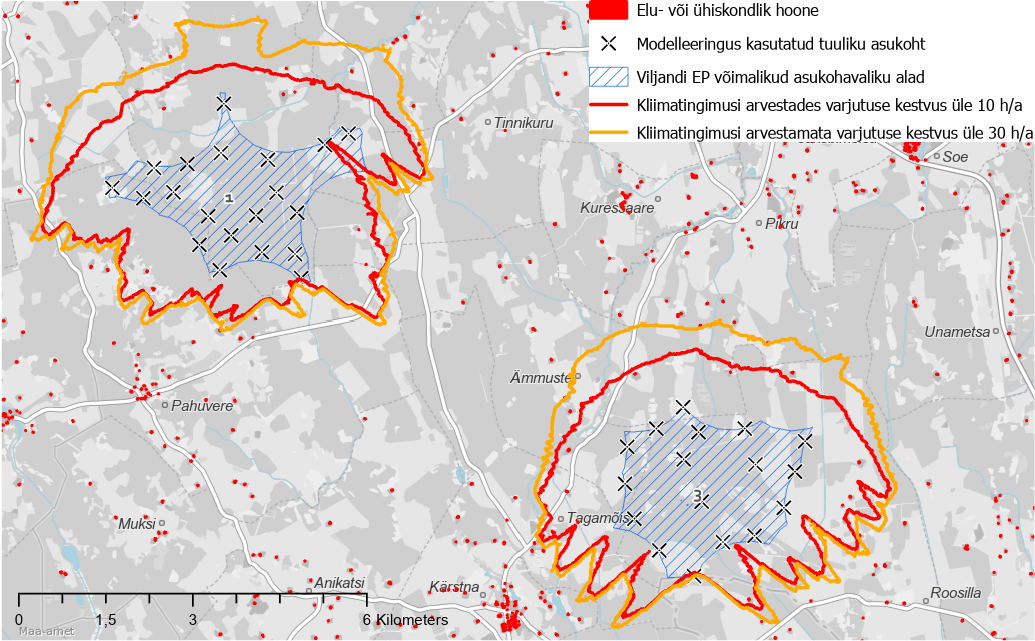 KOV EP – sobivate alade leidmine
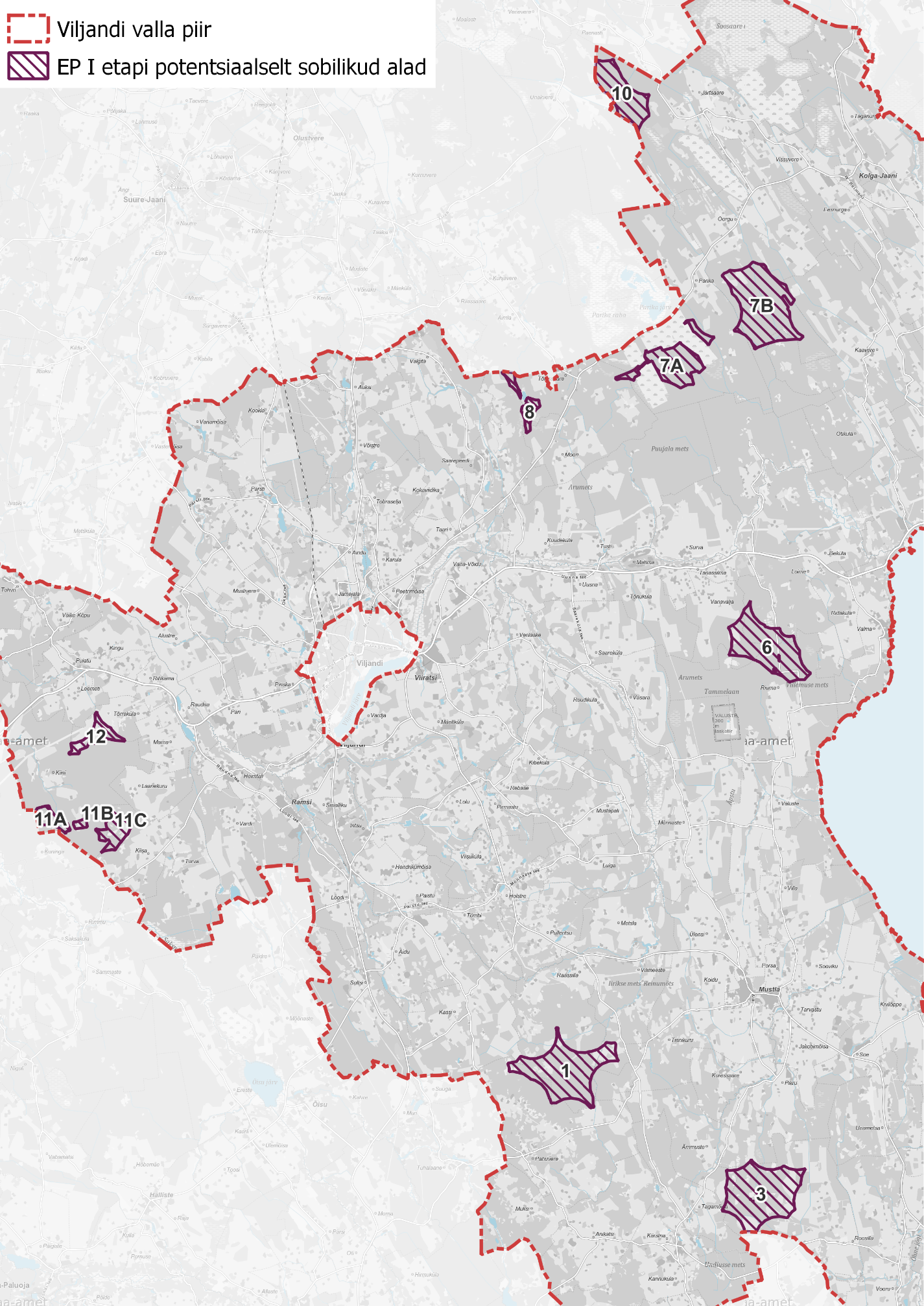 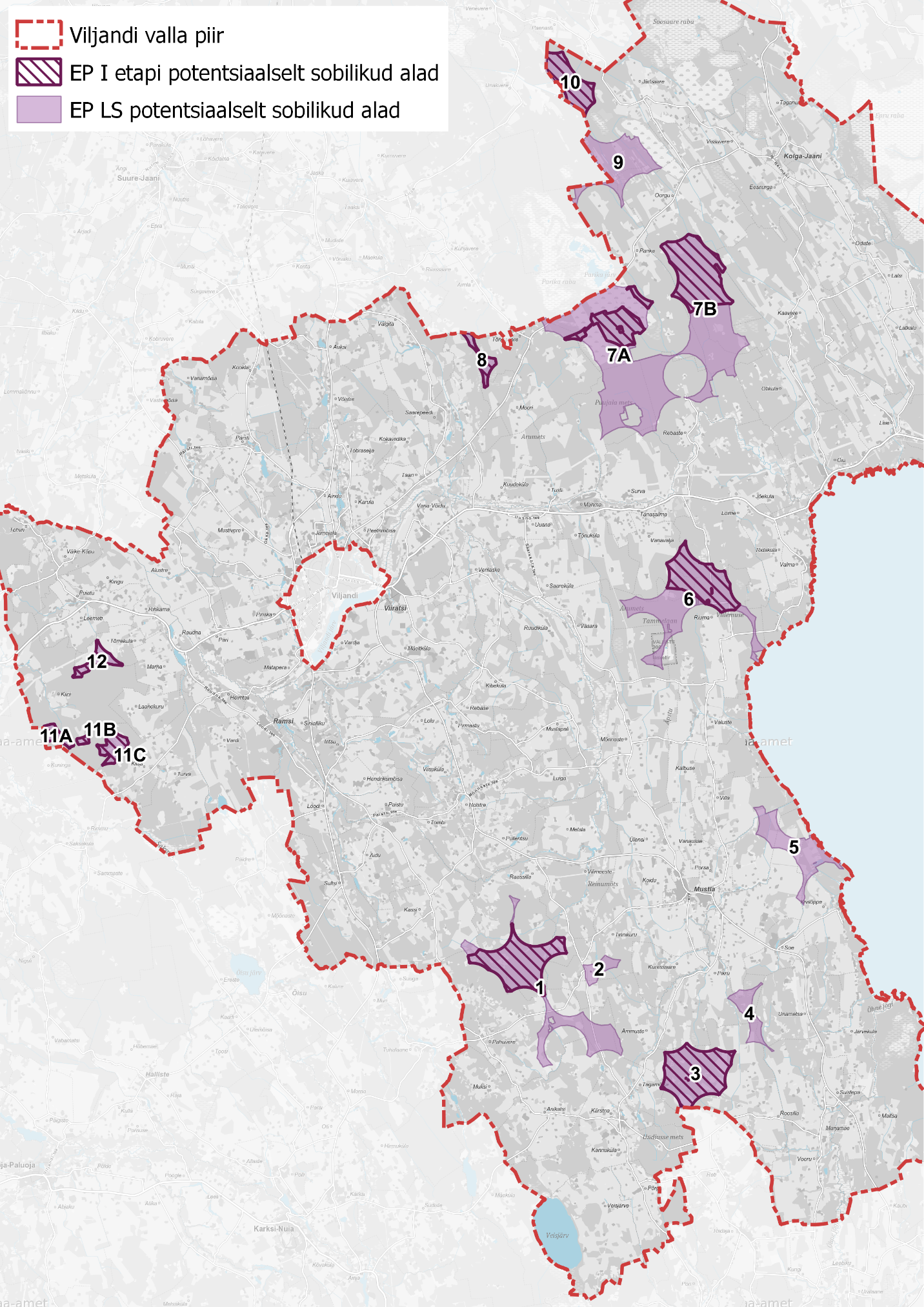 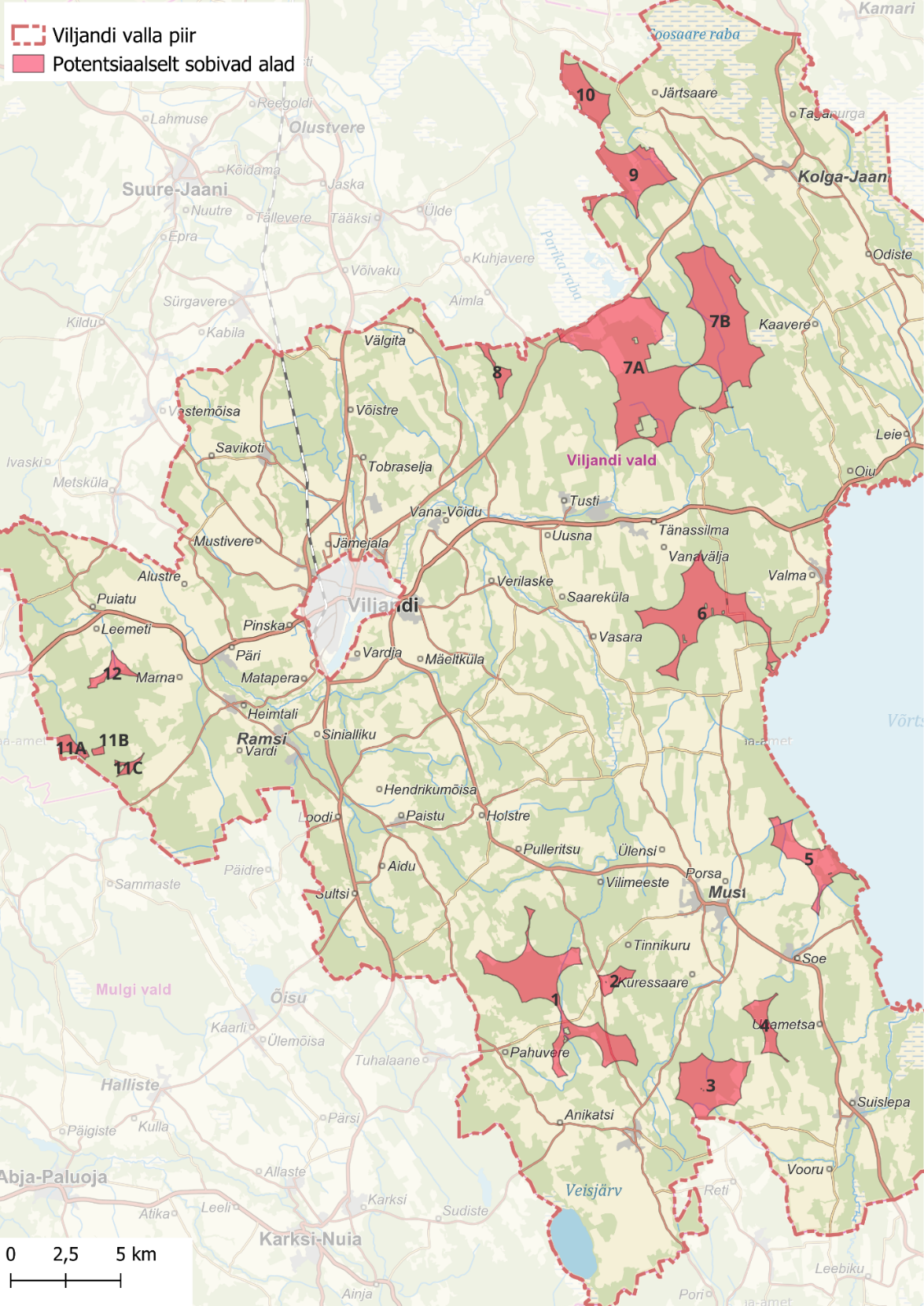 Potentsiaalsetest sobivatest aladest, peale esmaseid uuringuid ja muid kitsendusi oli võimalik välja filtreerida eriplaneeringu asukoha eelvalikualad.
KOV EP – eelvalikualade lahendused
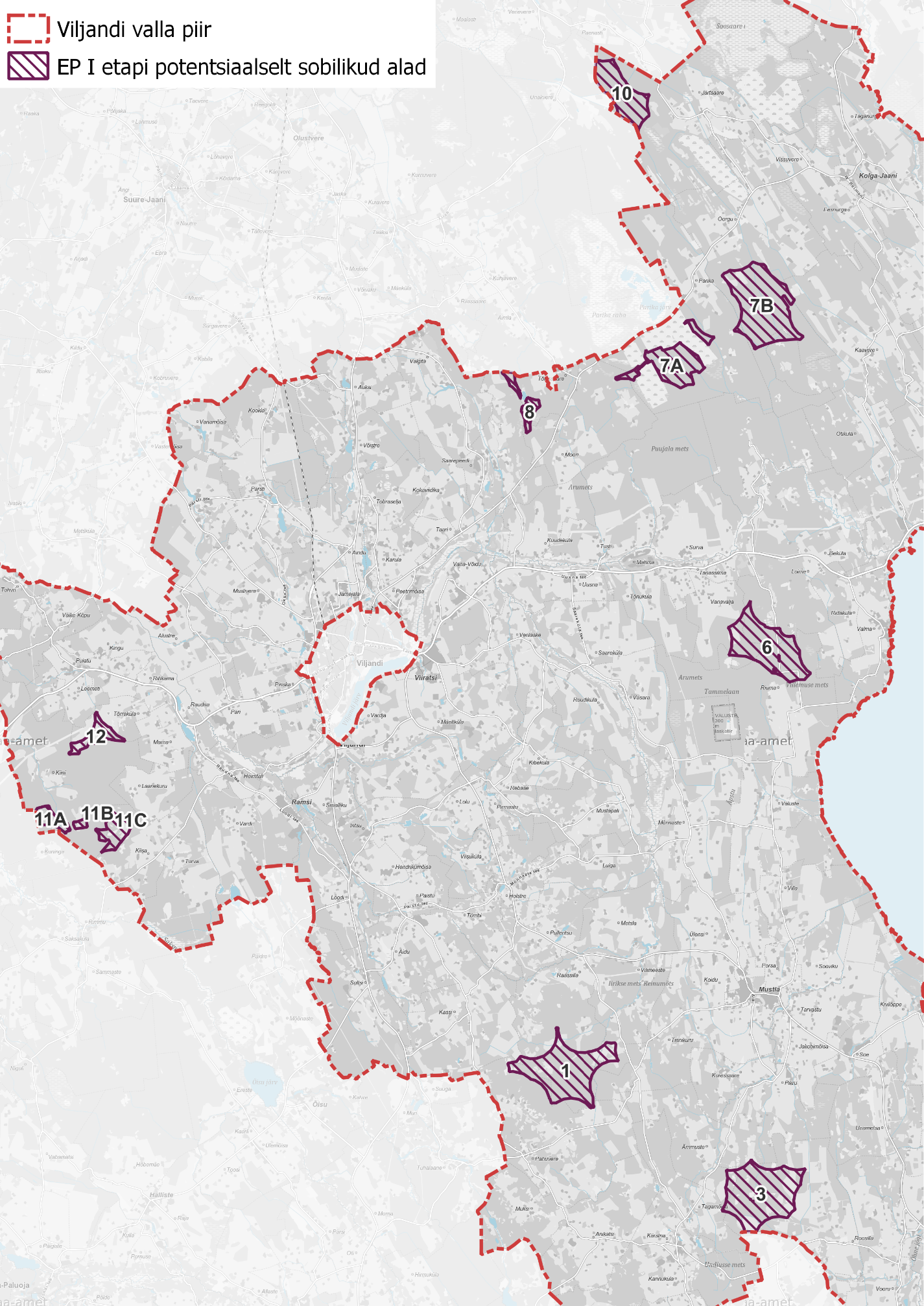 Vajalik koostada detailne lahendus (sh. KSH II etapi aruanne): 3, 6, 7A, 7B, 8 ja 10
Projekteerimistingimustega on võimalik minna edasi aladel: 1, 11A, 11B, 11C ja 12.
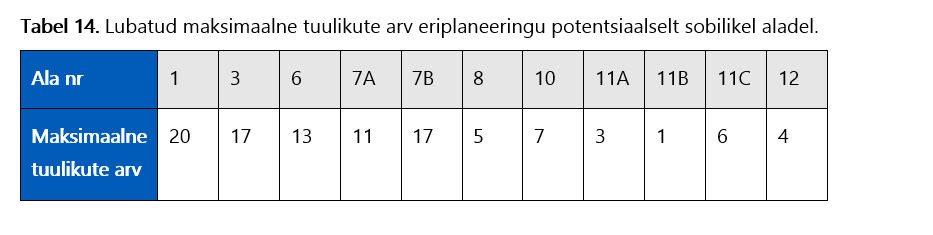 Tegemist on maksimaalse lubatud tuulikute arvuga. Detailsemate uuringute tulemusel selgub, mitu tuulikut on võimalik rajada.
KOV EP – projekteerimistingimused vs detailne lahendus
Detailse lahenduse ja KSH II etapi koostamisega jätkamisel lõppeb EP I etapp eriplaneeringu asukoha eelvaliku otsuse eelnõu ja KSH I etapi vastuvõtmisega.
Projekteerimistingimuste väljastamisega jätkamisel esitatakse EP heakskiitmiseks Regionaal- ja Põllumajandusministeeriumile ning EP lõppeb eriplaneeringu asukoha eelvaliku otsuse eelnõu kehtestamisega.
Detailse lahenduse puhul jääb tuulepargi lahendus, sh tuulikute, ühendusteede jm ehitiste paiknemine lahtiseks.
Projekteerimistingimustega jätkamise eelduseks on, et EP I etapis määratakse ära tuulikute, teede ja elektriühenduste põhimõttelised asukohad.
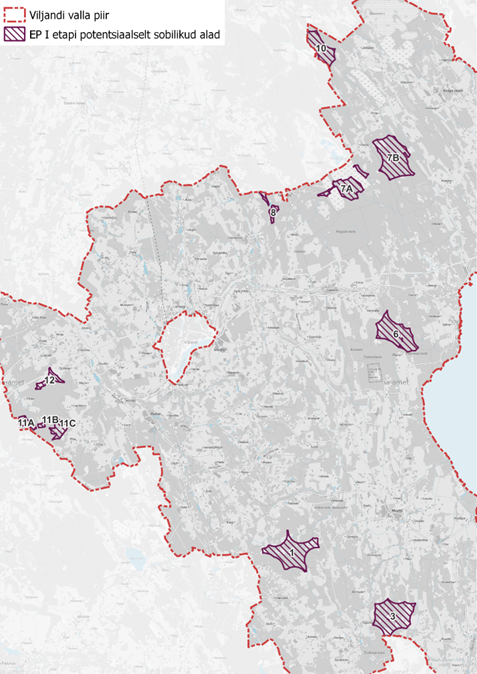 KOV EP – ajakava
[Speaker Notes: Kehtestamine augustis]
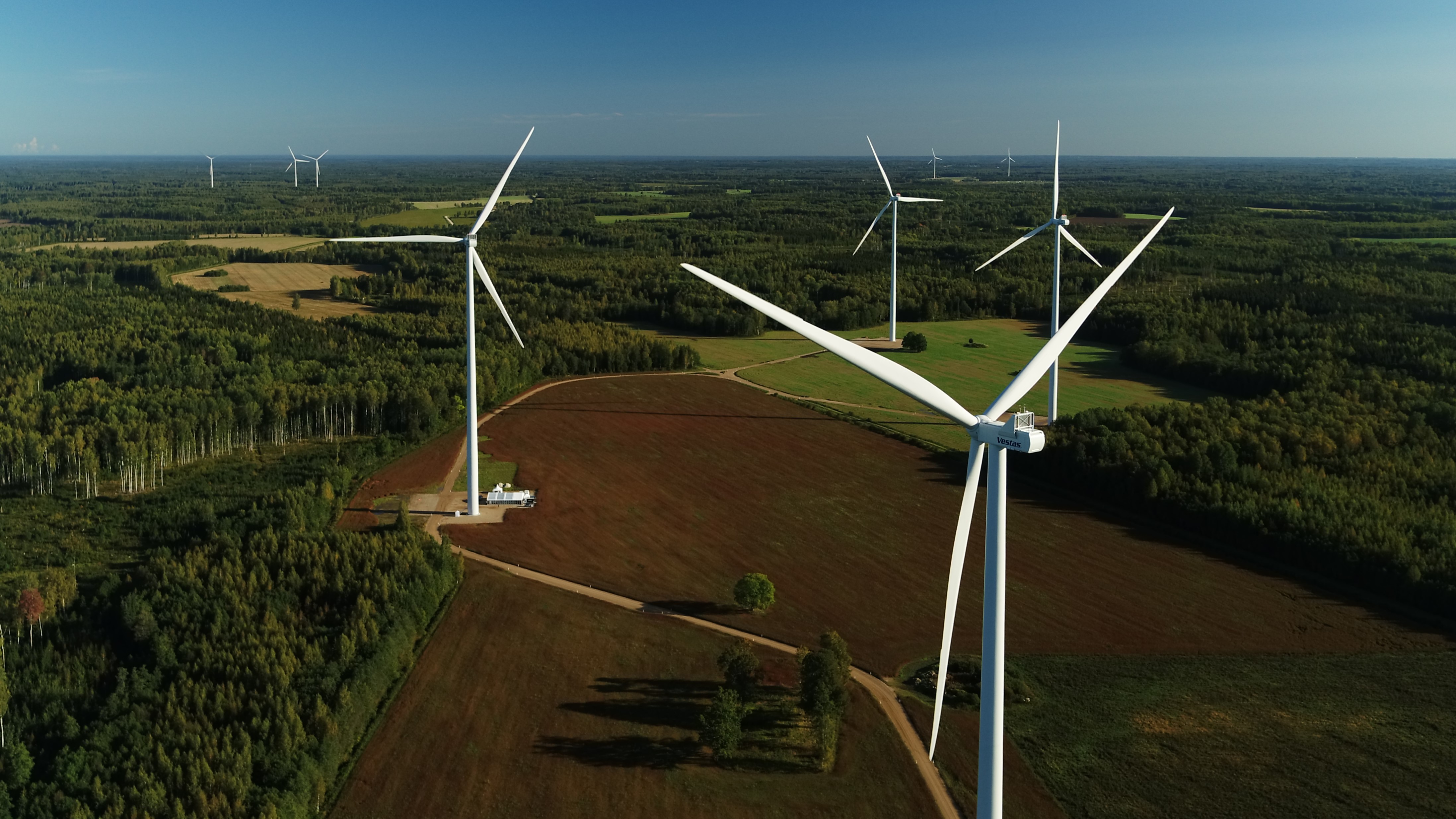 Täname kuulamast!
Foto: Utilitas Wind OÜ